FS_eNPN_Ph2 + eNPN_Ph2Status Report
Peter Hedman
Ericsson (Rapporteur)
FS_eNPN_Ph2 and eNPN_Ph2 status after SA2#155 (1/3)
General
No input for TR 23.700-08
Latest TR 23.700-08 is available here; TR regarded as 100% complete and to be sent to TSG SA for approval from SA2#155
18 CRs approved (7 updates of CRs approved at SA2#154AHE)
WID update agreed at e-mail approval
1 Reply LS on controlling number of UEs and PDU sessions for NPN sent to SA5, answering questions on NSAC for NPN
1 Reply LS on Progress and open issues for NPN enhancements in Rel-18 sent to SA3 (CC: SA1, CT1, CT3, CT4, RAN2, RAN3) related to NSWO with CH – asking SA3 to complete any security work
1 LS on Support of wireline access and FWA for accessing Stand-alone private network sent to BBF, Cable Labs, on NPN support impacts by 5G-RG, FN-RG and W-AGF
1 CRs related to wireline access network by using FN-RG postponed
1 CR related to N3IWF selection for onboarding postponed
2 CRs related to SOR postponed
1 CR related to onboarding and network selection postponed
1 CR related to UE logic when time validity of localized service postponed
Location validity enhancements due to VMR postponed
Related to Key Issue 1: Enabling support for idle and connected mode mobility between SNPNs without new network selection
1 CR approved correcting implementation of previously approved CR.
Work completed.
FS_eNPN_Ph2 and eNPN_Ph2 status after SA2#155 (2/3)
Related to Key Issue 2: Support of Non-3GPP access for SNPN
9 CRs approved (4 for TS 23.501, 3 for 23.502, and 2 for TS 23.316)
1 Reply LS on Progress and open issues for NPN enhancements in Rel-18 sent to SA3 (CC: SA1, CT1, CT3, CT4, RAN2, RAN3) related to NSWO with CH – asking SA3 to complete any security work
1 LS on Support of wireline access and FWA for accessing Stand-alone private network sent to BBF, Cable Labs, on NPN support impacts by 5G-RG, FN-RG and W-AGF
1 CRs related to wireline access network by using FN-RG postponed
1 CR related to N3IWF selection for onboarding postponed
Related to Key Issue 3: Enabling NPN as hosting network for providing access to localized services
1 CR approved for TS 23.501 (update of approved CR from SA2#154AHE)
Related to Key Issue 4: Enabling UE to discover, select and access NPN as hosting network and receive localized services
5 CRs approved (3 for TS 23.501 and 2 for TS 23.502)
2 CRs related to SOR postponed
1 CR related to onboarding and network selection postponed
1 CR related to UE logic when time validity of localized service postponed
Location validity enhancements due to VMR postponed
Related to Key Issue 5: Enabling access to localized services via a specific hosting network
1 CR approved for TS 23.501 (update of approved CR from SA2#154AHE)
Related to Key Issue 6: Support for returning to home network
No input
FS_eNPN_Ph2 and eNPN_Ph2 status after SA2#155 (3/3)
RAN impacts and dependencies:
RAN impacts identified for Key Issue 1 and 2 (no new)
WG dependencies
SA3 dependencies related to key issue 2 and 4 (no new)
Contentious Issue:
CAG enhancements including location validity (due to VMR)
Focus for the Next Meeting (3GPPSA2#155 in Feb 2023):
Finalize the normative work (related to KI#2, KI#4)





Overall Plan:
SA2#149-E, 1 TU assigned, TR Skeleton, TR Scope, Architectural Assumption, Key Issues, allow solutions for KIs related to WT#1 and WT#2. 
SA2#150-E, 1 TU assigned, last e-meeting for any new Key Issue, solutions for all Key Issues/WTs 
SA2#151-E, 1,5 TU assigned, The last e-meeting for any new solution related to KI#1 and KI#2. 
SA2#152-E, 1 TU assigned, last e-meeting for any new solution related to KI#3-6, solution evaluation and conclusion, normative WID creation.
SA2#153-E, 1 TU assigned, solution evaluation and conclusion, update of normative WID if needed, TR for approval
SA2#154, use TU planned for normative work to finalize the study, update normative WID, TR for approval->information. 
SA2#154AHE (Jan 2023), normative work
SA2#155, normative work
SA2#156, Finalize normative work related to KI#2 and KI#4
Risks:
Some aspects dependent on SA3 progress
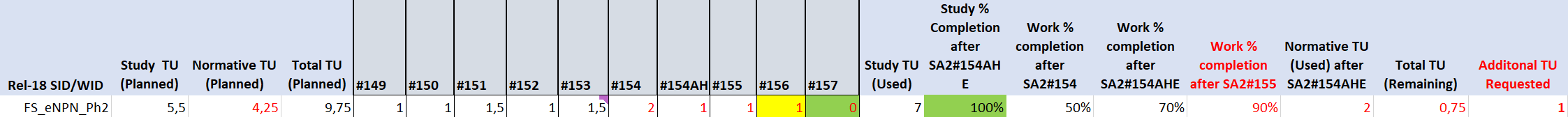 FS_eNPN_Ph2 and eNPN_Ph2Status at SA#98e
Progress since SA#97-e of FS_eNPN_Ph2:
3 P-CRs agreed
Issue on providing UE with additional information UE for manual selection of hosting network resolved without any normative changes
TR sent for approval, normative WID updated
Progress of eNPN_Ph2:
21 CRs approved 
1 LS out sent to RAN2, RAN3 on “LS on RAN impact for NPN enhancement in Rel-18” with a summary of the RAN impacts due to eNPN_Ph2
1 LS out sent to CT1 on “Regarding issues related to SNPN selection for Localized services”
1 Reply LS on controlling number of UEs and PDU sessions for NPN sent to SA5, answering questions on NSAC for NPN
1 Reply LS on Progress and open issues for NPN enhancements in Rel-18 sent to SA3 (CC: SA1, CT1, CT3, CT4, RAN2, RAN3) related to NSWO with CH – asking SA3 to complete any security work
1 LS on Support of wireline access and FWA for accessing Stand-alone private network sent to BBF, Cable Labs, on NPN support impacts by 5G-RG, FN-RG and W-AGF
Postponed topics related to KI#2 (non-3GPP access) and KI#4 (SOR, CAG enhancements due to VMR, onboarding and SNPN selection), 
RAN impacts and other dependencies:
No new RAN impact identified (key issues 1, 2 have RAN impact)
SA3 impacts related to NSWO with CH communicated to SA3 with LS
Next steps:
Finalize normative work related to KI#2 and KI#4